Table of Tissues (Epithelial Tissue - Part 1)
Design and fill in a table of the tissues of the human body. Include the name of the tissue, type, a drawing, description of the tissue, and its general associated functions.
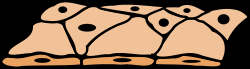 EPITHELIAL TISSUES: (1) simple squamous epithelium, (2) simple cuboidal epithelium, (3) simple columnar epithelium, (4) pseudostratified columnar epithelium
Table of Tissues (Epithelial Tissue - Part 2)
Design and fill in a table of the tissues of the human body. Include the name of the tissue, type, a drawing, description of the tissue, and its general associated functions.
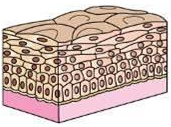 EPITHELIAL TISSUES: (5) stratified squamous epithelium, (6) stratified cuboidal epithelium, (7) stratified columnar epithelium, (8) transitional epithelium, (9) holocrine glandular epithelium, (10) apocrine glandular epithelium, (11) merocrine glandular epithelium
Table of Tissues (Connective Tissue)
Design and fill in a table of the tissues of the human body. Include the name of the tissue, type, a drawing, description of the tissue, and its general associated functions.
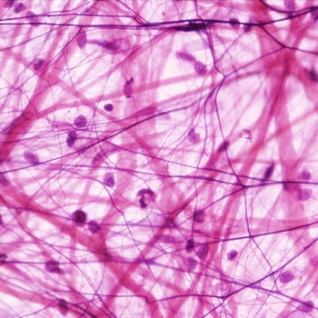 CONNECTIVE TISSUES: (1) Loose connective (areolar) tissue, (2) Adipose tissue, (3) Dense connective tissue, (4) Hyaline cartilage, (5) Elastic cartilage, (6) Fibrocartilage, (7) Bone, (8) Blood
Table of Tissues (Muscular & Nervous Tissue)
Design and fill in a table of the tissues of the human body. Include the name of the tissue, type, a drawing, description of the tissue, and its general associated functions.
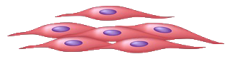 MUSCULAR TISSUES: (1) skeletal muscle tissue, (2) cardiac muscle tissue, (3) smooth muscle tissue

NERVOUS TISSUE